GEOS 22060/ GEOS 32060 / ASTR 45900
What makes a planet habitable?
Lecture 2
Tuesday 9 April 2019
Today:
Presentation by Ben Shafer and Marta de Guili (Knoll et al 2016)
Lecture 1 wrap-up (co-evolution of Earth and life)
Lecture 2: From Earth history to the habitable zone
Lecture 1 Key points
A useful definition of a habitable world is one that maintains T < 400 K liquid water on its surface continuously for timescales that are relevant for biological macroevolution
Earth has stayed habitable for >3 Gyr
Continuously
Earth inhabited only by microbes pre-1 Gya
A `difficult step’ is a step in biological evolution whose characteristic wait time (given a habitable planet) is >> 10 Gyr. There are at least three candidate difficult steps on the evolutionary path leading to people.
Earth’s continuous habitability implies that Earth’s climate has stayed within the habitable range at least for the last 3.5 Ga 
However, Earth’s pO2, pCO2, and ocean chemistry have changed over time.
Glaciation uncommon in Earth history
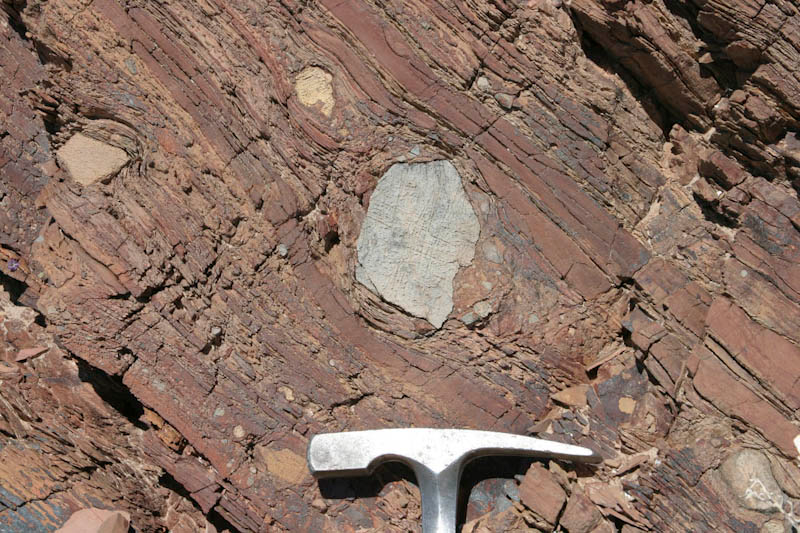 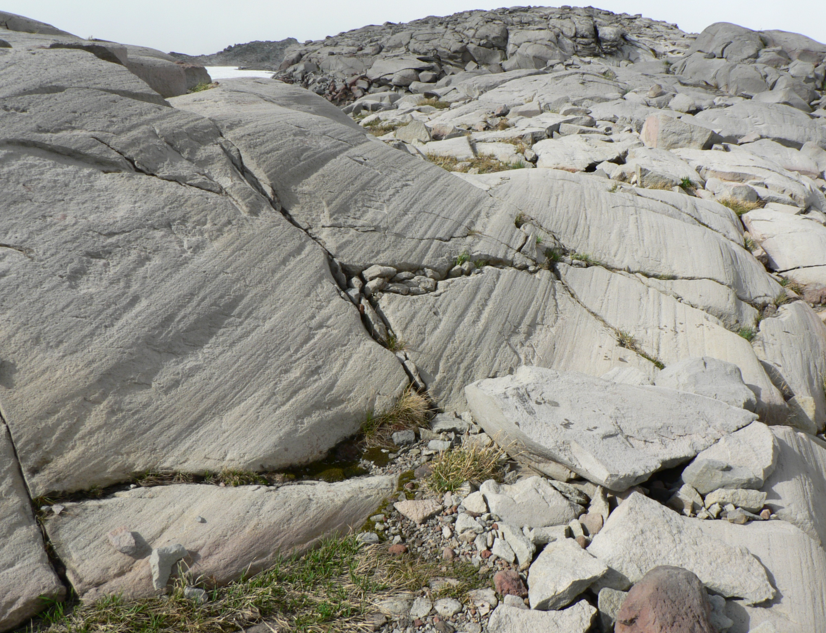 Co-evolution of Earth’s climate and life
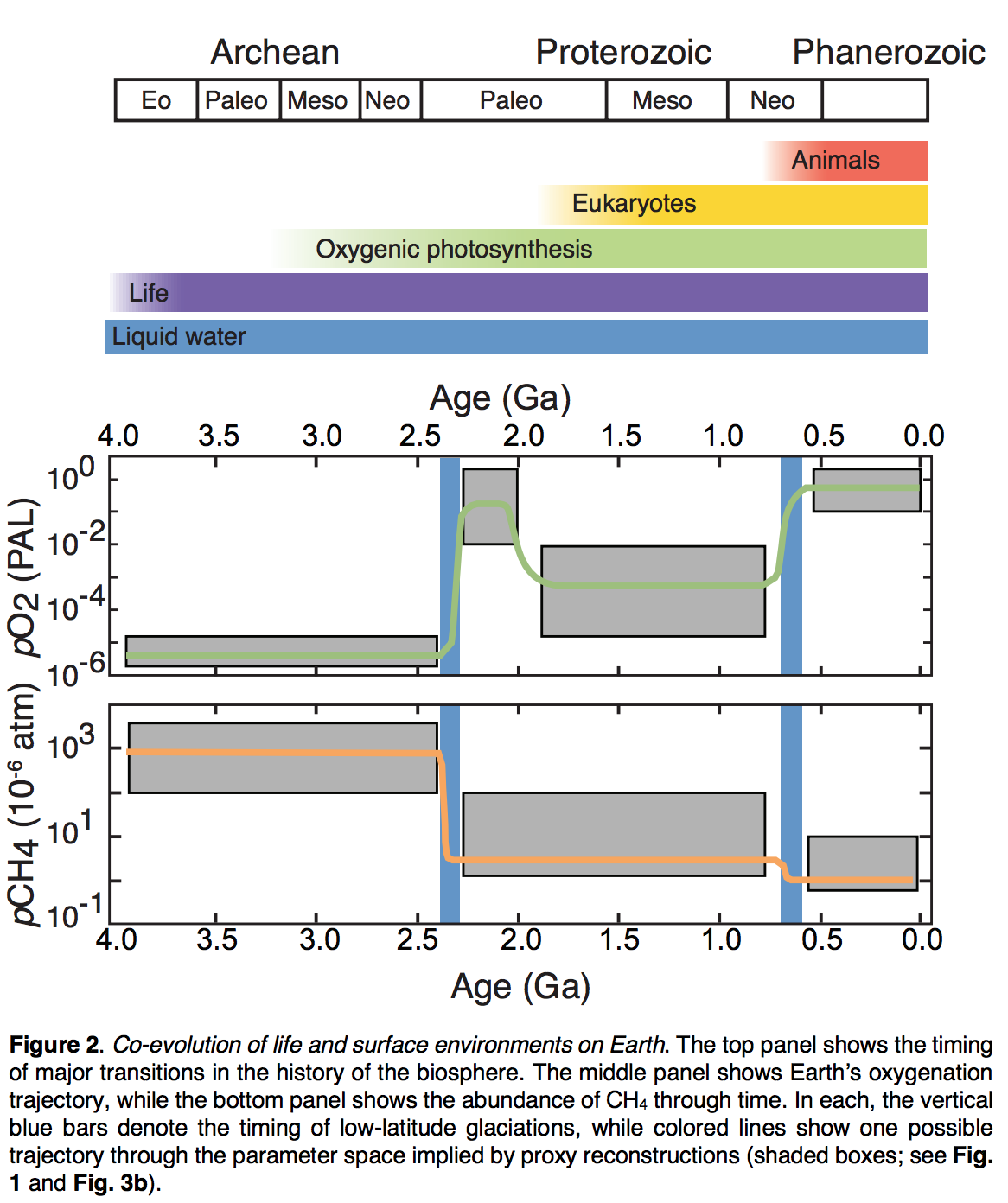 Olson et al., in
Handbook of Exoplanets 
2018
Changes in Earth’s atmospheric composition over time
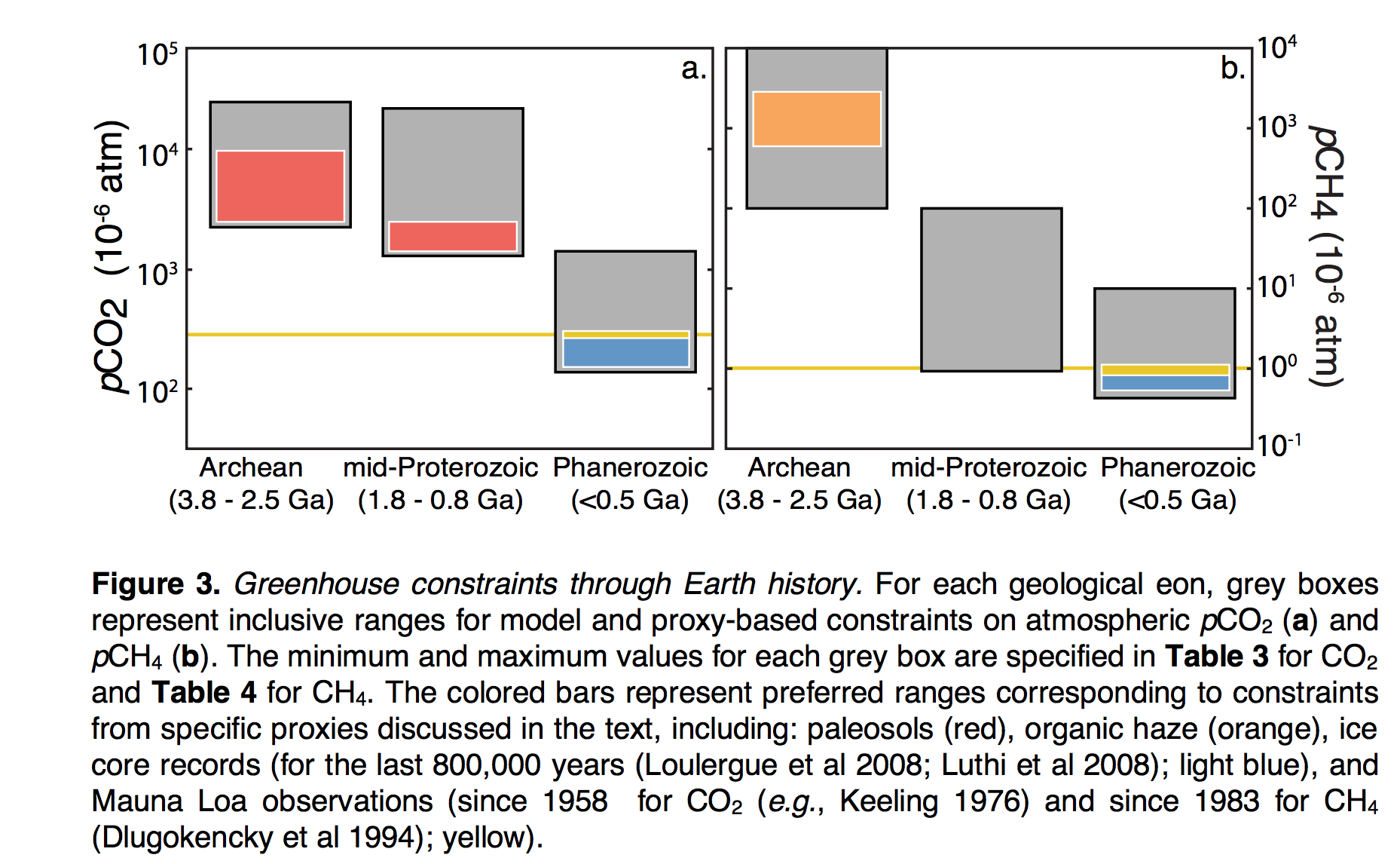 Olson et al., in
Handbook of Exoplanets 
2018
Changes in Earth’s atmospheric composition over time
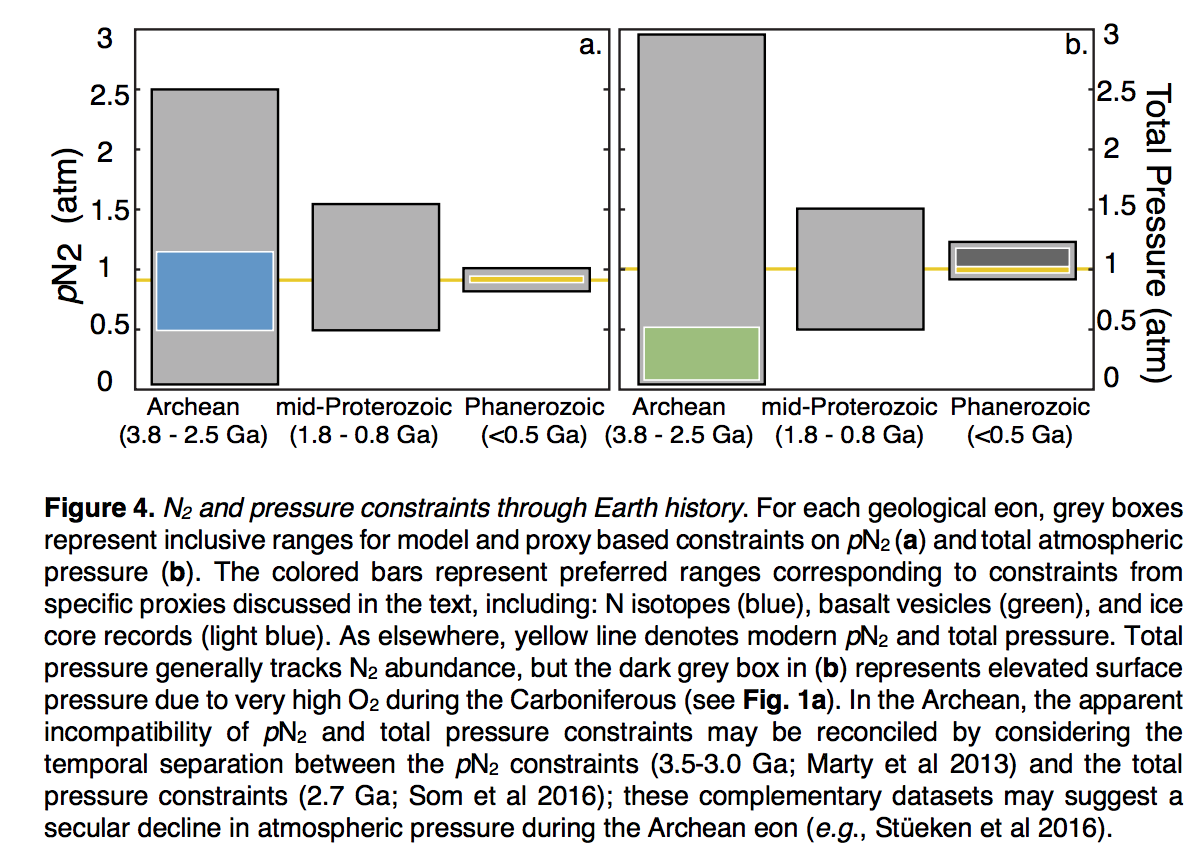 Olson et al., in
Handbook of Exoplanets 
2018
Lecture 1 Key points
A useful definition of a habitable world is one that maintains T < 400 K liquid water on its surface continuously for timescales that are relevant for biological macroevolution
Earth has stayed habitable for >3 Gyr
Continuously
Earth inhabited only by microbes pre-1 Gya
A `difficult step’ is a step in biological evolution whose characteristic wait time (given a habitable planet) is >> 10 Gyr. There are at least three candidate difficult steps on the evolutionary path leading to people.
Earth’s continuous habitability implies that Earth’s climate has stayed within the habitable range at least for the last 3.5 Ga 
However, Earth’s pO2, pCO2, and ocean chemistry have changed over time.
HISTORICAL FRAMEWORK
Lecture 1 summary
RISE OF OXYGEN:
forest-fire upper limit
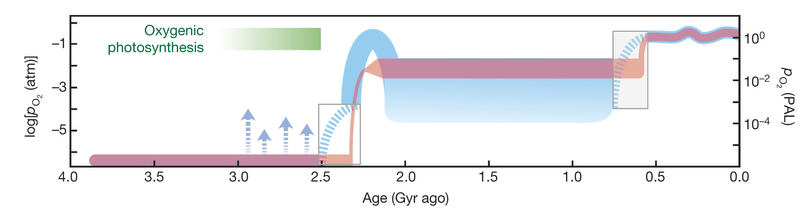 overshoot?
charcoal
J. Kirschvink puts this at 2.3 Ga
very extensive
glaciation
“whiffs” of O2
*
*
*
*
Purple: 1990s view
Blue: 2014 view
Lyons et al., 
Nature 2014
Ediacaran Ordovician oxygen increase
Great Oxidation Event (O3 accumulates  UV shields up; mass-independent sulfur fractionation ceases)
EMERGENCE OF COMPLEX LIFE:
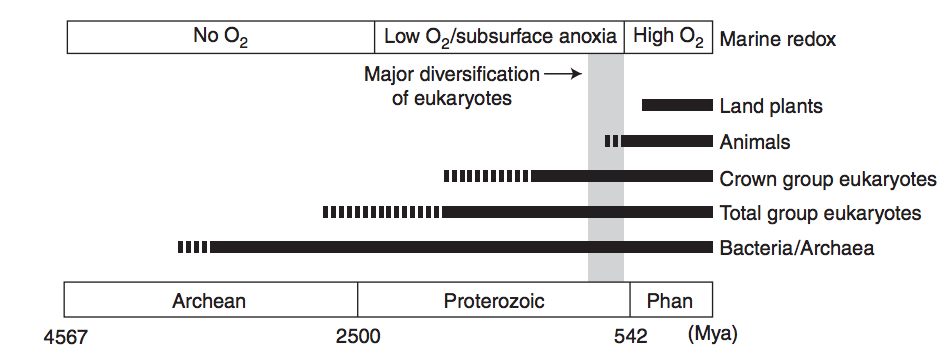 Knoll, Cold Springs Harbor Persp., 2014
Lecture 1 summary
LIFE
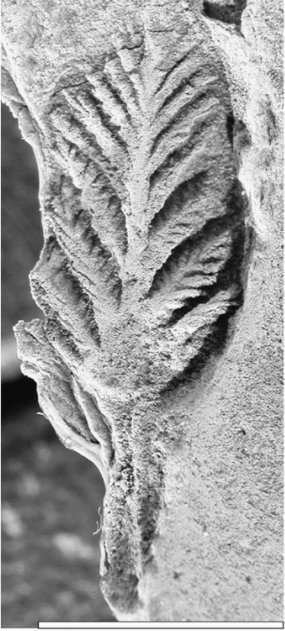 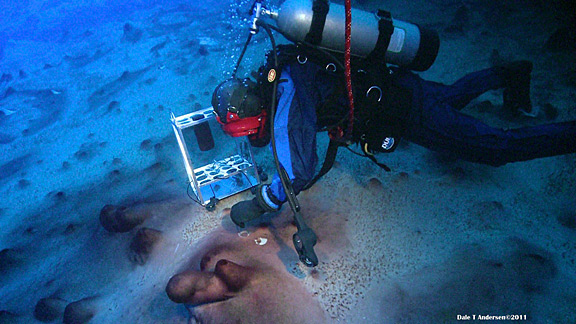 Pikaia
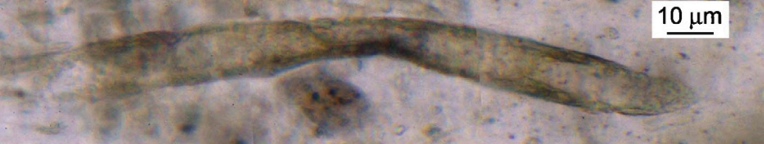 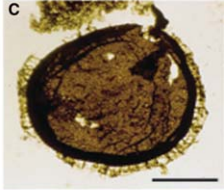 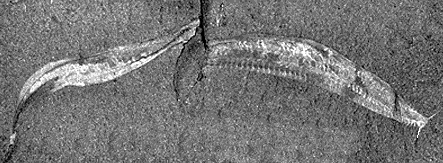 Stromatolites
75 microns
1 cm
Large microbes,
unknown affinity
2.5 Ga
Schopf 2007,
Precambrian Res.
Acritarchs 1.5 Ga
Knoll 2014,
Cold Spring
Harbor Persp.
Cambrian
Explosion
0.5 Ga
Ediacarans
0.6 Ga
(Cuthill et al.
PNAS 2014)
all now extinct
Lecture 1 summary
CARBON
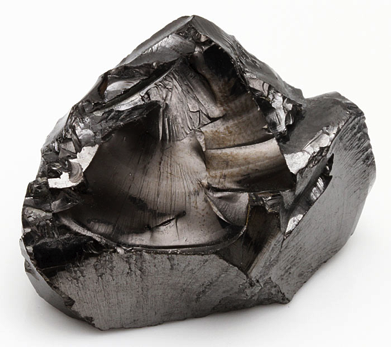 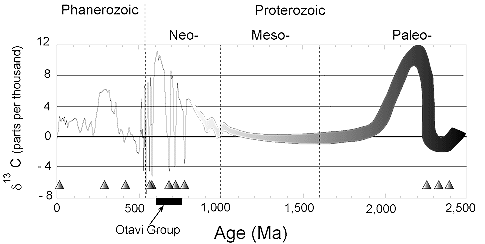 Shungite
algae
diversify
after 1.3 Ga
“boring billion”
Triangles = glaciations
(not all are snowballs)
Taken from http://geol.umd.edu/~kaufman/iceages.html ;
see also Shields & Veizer, G^3, 2002
Lecture 2: From Earth history to the Circumstellar Habitable Zone concept: Key points
Small imbalances between the geologic release rate of pCO2 and the geologic consumption rate of pCO2 would have seriously threatened Earth’s habitability.
This strongly suggests a negative feedback has regulated pCO2 over geologic time.
In the last ~10 years, the evidence for a negative feedback has gotten stronger - some people would go further and say a weathering feedback is required to explain the geologic data.
A candidate mechanism for the weathering feedback is carbonate-silicate weathering.
The Habitable Zone is defined as the range of distances from a star within which a weathering feedback might operate.
Why has Earth avoided the fates of Mars and Venus?
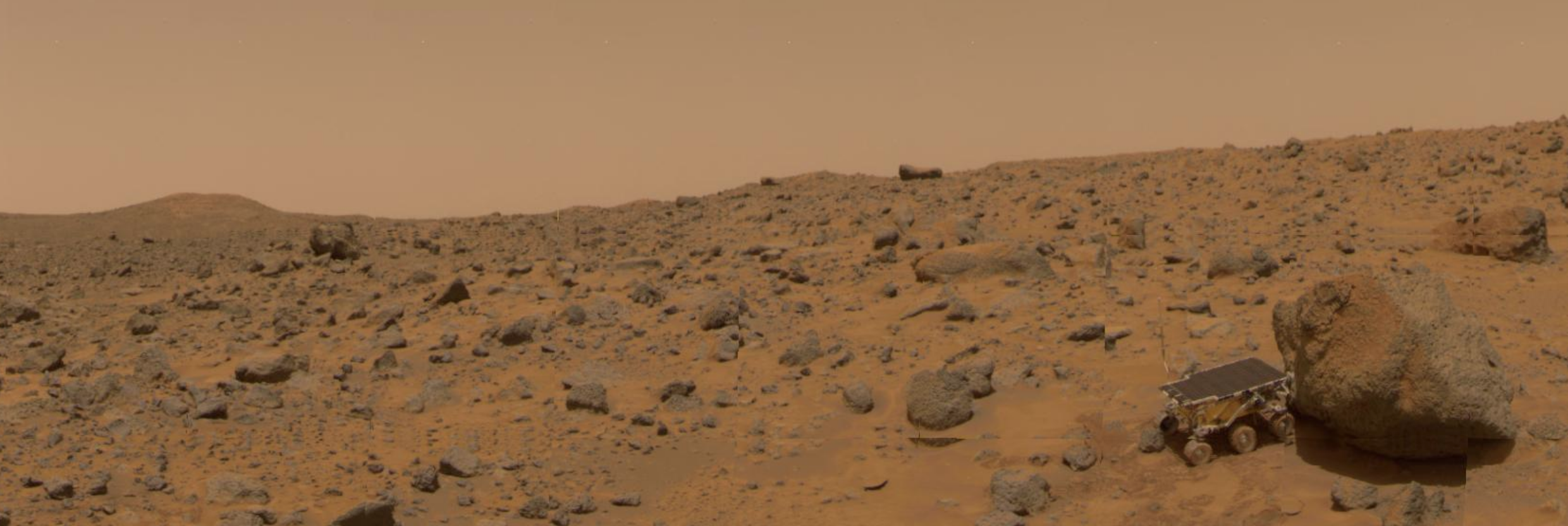 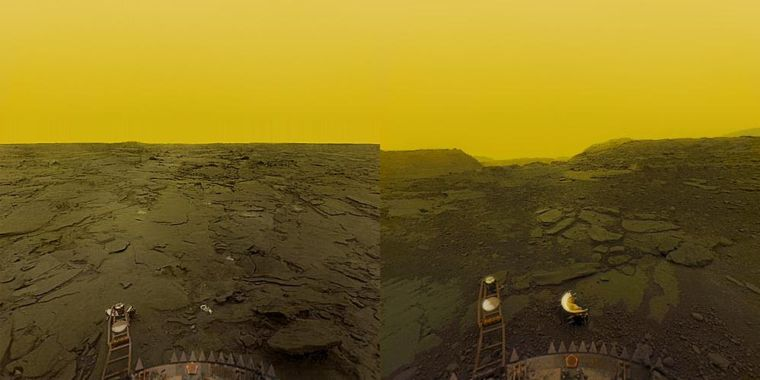 Short-term vs. long term carbon cycle
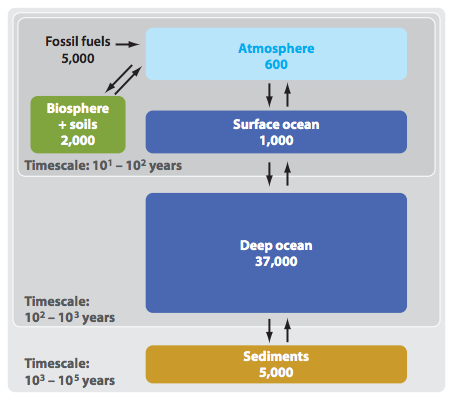 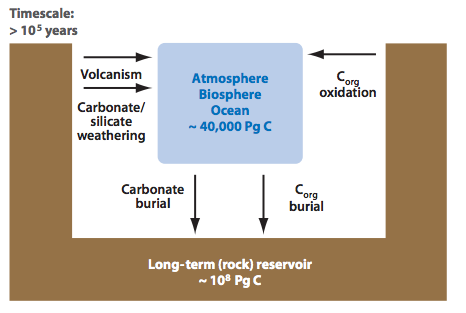 ANTHROPOGENIC 
CLIMATE CHANGE
Units: Pg C
THIS CLASS
Zeebe, Annual Reviews
of Earth and Planetary
Sciences, 2012
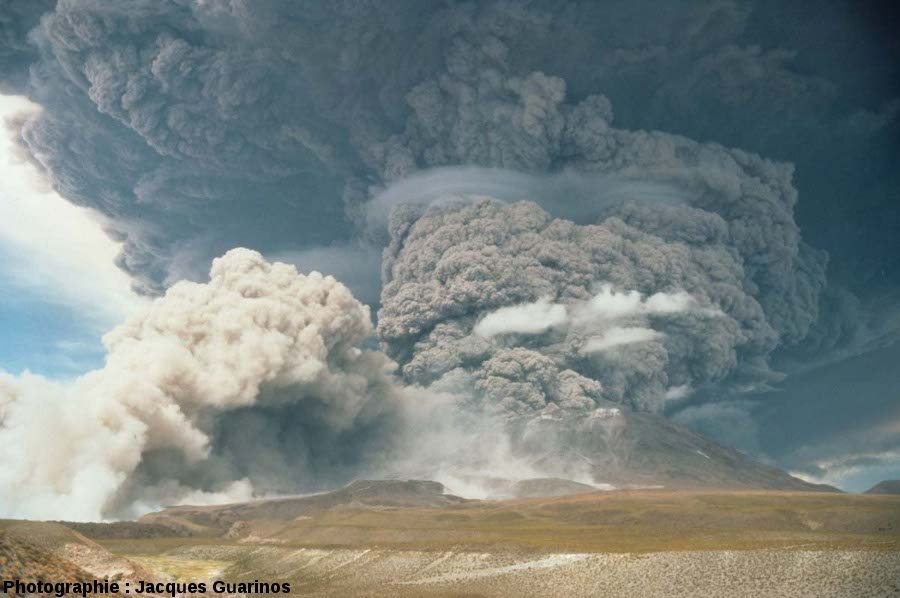 If volcanism ceased, Earth’s biosphere would become undetectable over interstellar distances within 1 Myr (because the planet would freeze over
due to CO2 consumption by rock weathering without CO2 release from
volcanoes).
J. Guarinos
[Speaker Notes: Releasing SO2 and other photochemically short-lived gases. This is something we can hope to detect especially if the surface gravity is low enough for these gases to fill the Hill sphere. Releasing CO2 . So our current understanding is that if these eruptions shut down Earth’s biosphere would become undetectable over interstellar distances within 1 Myr.]
Toy model showing fast climate destabilization for an Earth-like planet with geologic CO2 output not equal to  CO2 consumption
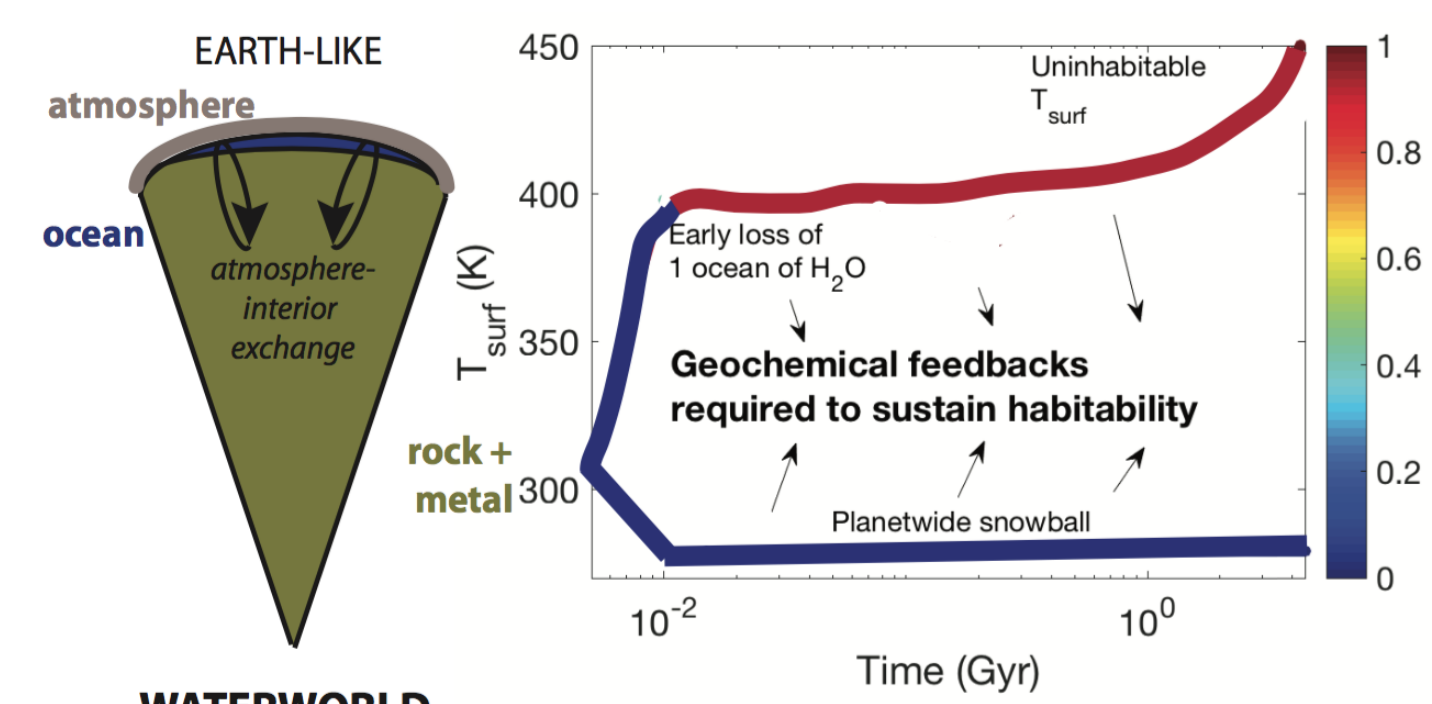 color scale: fraction of initial ocean that has
escaped to space
Kite & Ford Habitability of exoplanet waterworlds Astrophysical Journal 2018
Lecture 2: From Earth history to the Circumstellar Habitable Zone concept: Key points
Small imbalances between the geologic release rate of pCO2 and the geologic consumption rate of pCO2 would have seriously threatened Earth’s habitability.
This strongly suggests a negative feedback has regulated pCO2 over geologic time.
In the last ~10 years, the evidence for a negative feedback has gotten stronger - some people would go further and say a weathering feedback is required to explain the geologic data.
A candidate mechanism for the weathering feedback is carbonate-silicate weathering.
The Habitable Zone is defined as the range of distances from a star within which a weathering feedback might operate.
Observation: CO2 concentration does not change quickly; therefore CO2 supply is almost exactly equal to CO2 removal.
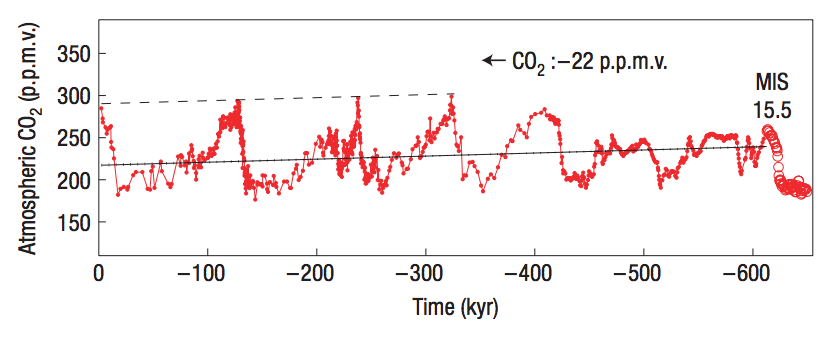 Direct measurement
from air trapped
in ice cores. 
Unfortunately, no 
continuous ice record
prior to 1 Mya (because
old ice flows to the sea)
Maximum imbalance between C in and C out = 1-2%
(recall ocean C is currently ~50 x atmospheric C)
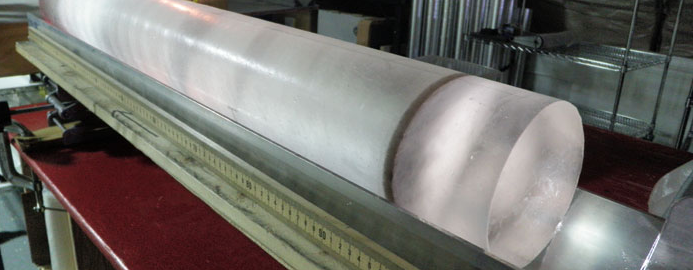 Zeebe & Caldeira, Nature Geoscience, 2008
Lecture 2: From Earth history to the Circumstellar Habitable Zone concept: Key points
Small imbalances between the geologic release rate of pCO2 and the geologic consumption rate of pCO2 would have seriously threatened Earth’s habitability.
This strongly suggests a negative feedback has regulated pCO2 over geologic time.
In the last ~10 years, the evidence for a negative feedback has gotten stronger - some people would go further and say a weathering feedback is required to explain the geologic data.
A candidate mechanism for the weathering feedback is carbonate-silicate weathering.
The Habitable Zone is defined as the range of distances from a star within which a weathering feedback might operate.
Definitions of a habitable planet
(Operational) definition of habitable planet used in this course:
Habitable planet ≈ maintains surface liquid water over timescales relevant to biological macroevolution
On Earth, long-term climate stability involves the nonlinear temperature dependence of greenhouse gas drawdown by weathering.
Stabilizing feedback:
(Walker et al., JGR, 1981; Kasting et al., Icarus, 1993)
increase
increase GHG
concentration
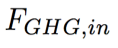 increase temperature
Habitable zone
*
r
too hot
stabilize GHG
concentration
too cold
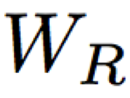 increase
Dependent on
which atmospheric
volatiles are available
[Speaker Notes: RETAIN WATER

So there’s no shortage of planets. And assuming there’s enough stirring of orbits early on to guarantee a non-negligible endowment of water for terrestrial planets, The question of the nearest habitable planet really boils down to whether they can hang on to their water. 
Take Earth as an example: this is not easy because the Sun’s luminosity is changing, and the rate of tectonic activity is also changing, and even a small imbalance between greenhouse gas supply and greenhouse gas removal would cause disaster if sustained. So unless our planet is very fortunate there is a need for a stabilizing feedback. And so an idea was developed on the basis that we are not very-lucky: (Carbonate-silicate feedback) (Start in equilibrium – ghg_in = ghg_outthe …  Describe) And this concept is so useful in understanding Earth history, that when we think of the circumstellar HZ on planets-in-general, we think of it as the range of distances from the star within which climate-stabilizing feedback *might* operate.]
The carbonate-silicate feedback hypothesis involves both on-land weathering and seawater chemistry
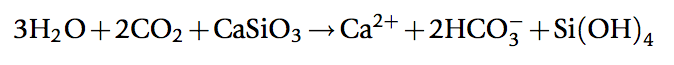 atmosphere
rocks
discharge to ocean
seafloor
precipitates
dissolved in ocean
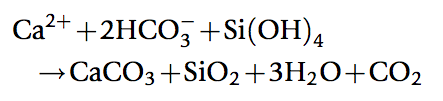 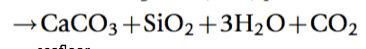 Short-term vs. long term carbon cycle
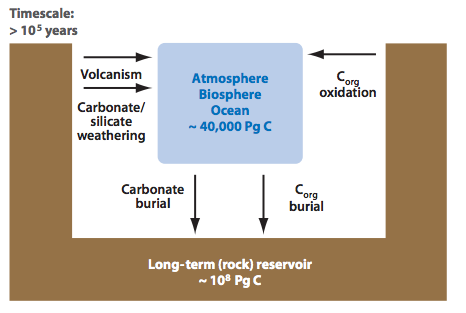 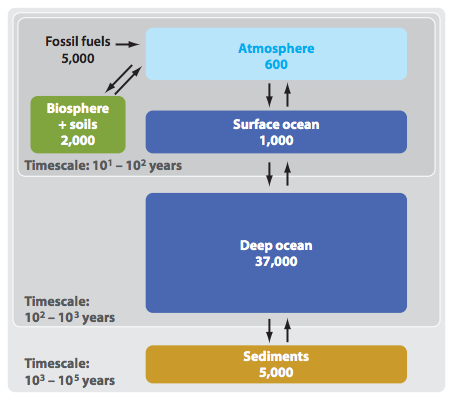 ANTHROPOGENIC 
CLIMATE CHANGE
Units: Pg C
THIS CLASS
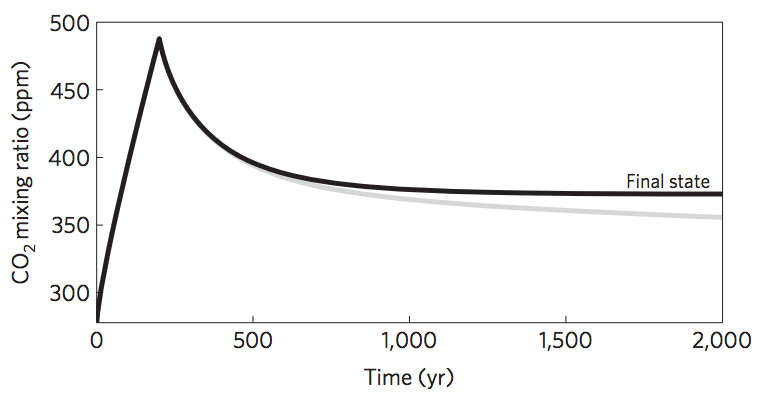 Zeebe, Annual Reviews
of Earth and Planetary
Sciences, 2012
Goodwin et al.
Nature Geosci. 
2009
13C shows that 70%-80% of CO2 released by volcanoes is taken up by carbonates (organicmatter C-sink is relatively unimportant)
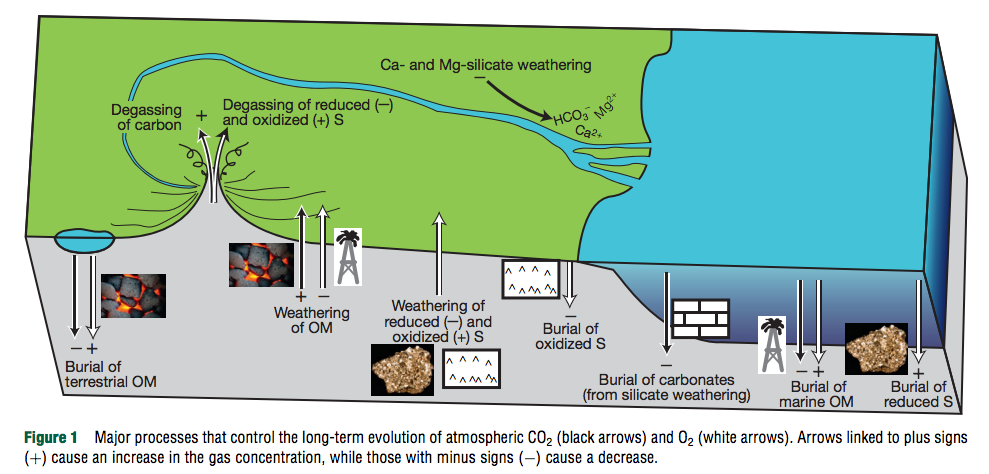 Royer, Treatise on Geochem. (2nd edn.), 2014
Erosion driven by tectonic uplift is required to provide cations to balance CO2 supplied by volcanic outgassing.
C in atmosphere-ocean system: 3 kg/m2 , replenished every ~300 Kyr
Ca needed to “neutralize” C: ~102 kg/m2/Myr (continental area, Ca:C stochiometry)
Ca content of upper continental crust: ~5 wt%  ~100 km3/yr of rock must have its Ca leached to balance volcanism.
Observed sediment (suspended/bedload) flux: 8 km3/yr; roughly in balance with rock uplift by tectonics.
Soil-profiles grow slowly and diffusively ( and are rarely >>100 m deep), too slow to balance Ca2+ demand.

Plate tectonics needed for Earth-climate stability (in order to supply cations to balance volcanic fluxes of CO2).
(However, would volcanic outgassing cease without plate tectonics?)
Lecture 2: From Earth history to the Circumstellar Habitable Zone concept: Key points
Small imbalances between the geologic release rate of pCO2 and the geologic consumption rate of pCO2 would have seriously threatened Earth’s habitability.
This strongly suggests a negative feedback has regulated pCO2 over geologic time.
In the last ~10 years, the evidence for a negative feedback has gotten stronger - some people would go further and say a weathering feedback is required to explain the geologic data.
A candidate mechanism for the weathering feedback is carbonate-silicate weathering.
The Habitable Zone is defined as the range of distances from a star within which a weathering feedback might operate.
Definitions of a habitable planet
(Operational) definition of habitable planet used in this course:
Habitable planet ≈ maintains surface liquid water over timescales relevant to biological macroevolution
On Earth, long-term climate stability involves the nonlinear temperature dependence of greenhouse gas drawdown by weathering.
Stabilizing feedback:
(Walker et al., JGR, 1981; Kasting et al., Icarus, 1993)
increase
increase GHG
concentration
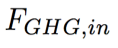 increase temperature
Habitable zone
*
r
too hot
stabilize GHG
concentration
too cold
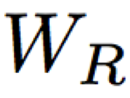 increase
Dependent on
which atmospheric
volatiles are available
[Speaker Notes: RETAIN WATER

So there’s no shortage of planets. And assuming there’s enough stirring of orbits early on to guarantee a non-negligible endowment of water for terrestrial planets, The question of the nearest habitable planet really boils down to whether they can hang on to their water. 
Take Earth as an example: this is not easy because the Sun’s luminosity is changing, and the rate of tectonic activity is also changing, and even a small imbalance between greenhouse gas supply and greenhouse gas removal would cause disaster if sustained. So unless our planet is very fortunate there is a need for a stabilizing feedback. And so an idea was developed on the basis that we are not very-lucky: (Carbonate-silicate feedback) (Start in equilibrium – ghg_in = ghg_outthe …  Describe) And this concept is so useful in understanding Earth history, that when we think of the circumstellar HZ on planets-in-general, we think of it as the range of distances from the star within which climate-stabilizing feedback *might* operate.]
The Habitable Zone is bounded by luminosities that trigger unrecoverable climate crises
q.v. impacts: Compare impact energy to insolation (work on board)
Feedbacks in the carbonate-silicate cycle
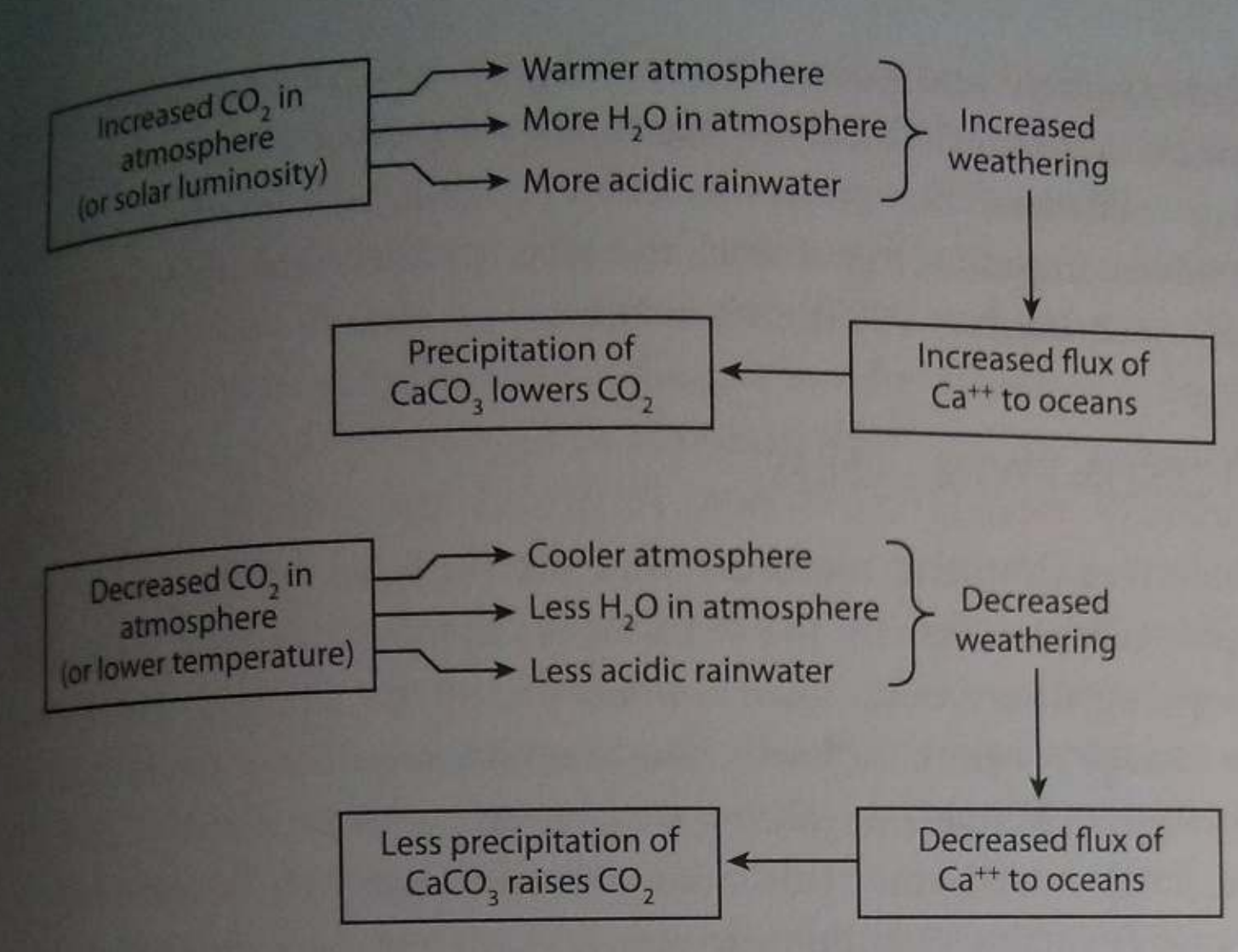 Langmuir & Broecker Ch. 9
Bonus slides
Warming by CH4 in addition to CO2?
Which is the more powerful greenhouse gas – CH4 or CO2?
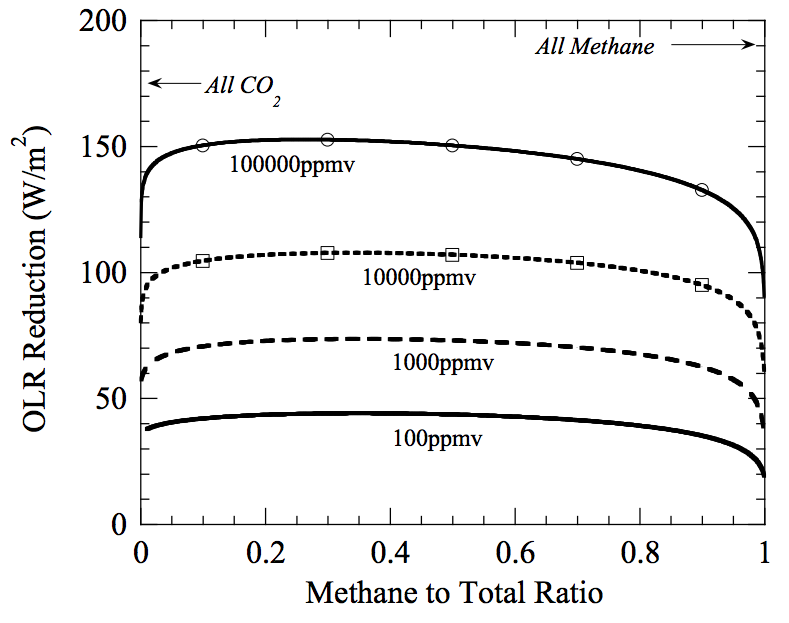 Outgoing
Longwave
Radiation reduction
= strength
of greenhouse effect
mixing ratio of
(CO2+CH4)
@280K fixed
surface temperature,
with 1 bar background
radiatively-inert gas
We don’t know the past total atmospheric pressure (or past pN2)
because we don’t understand the Precambrian N cycle
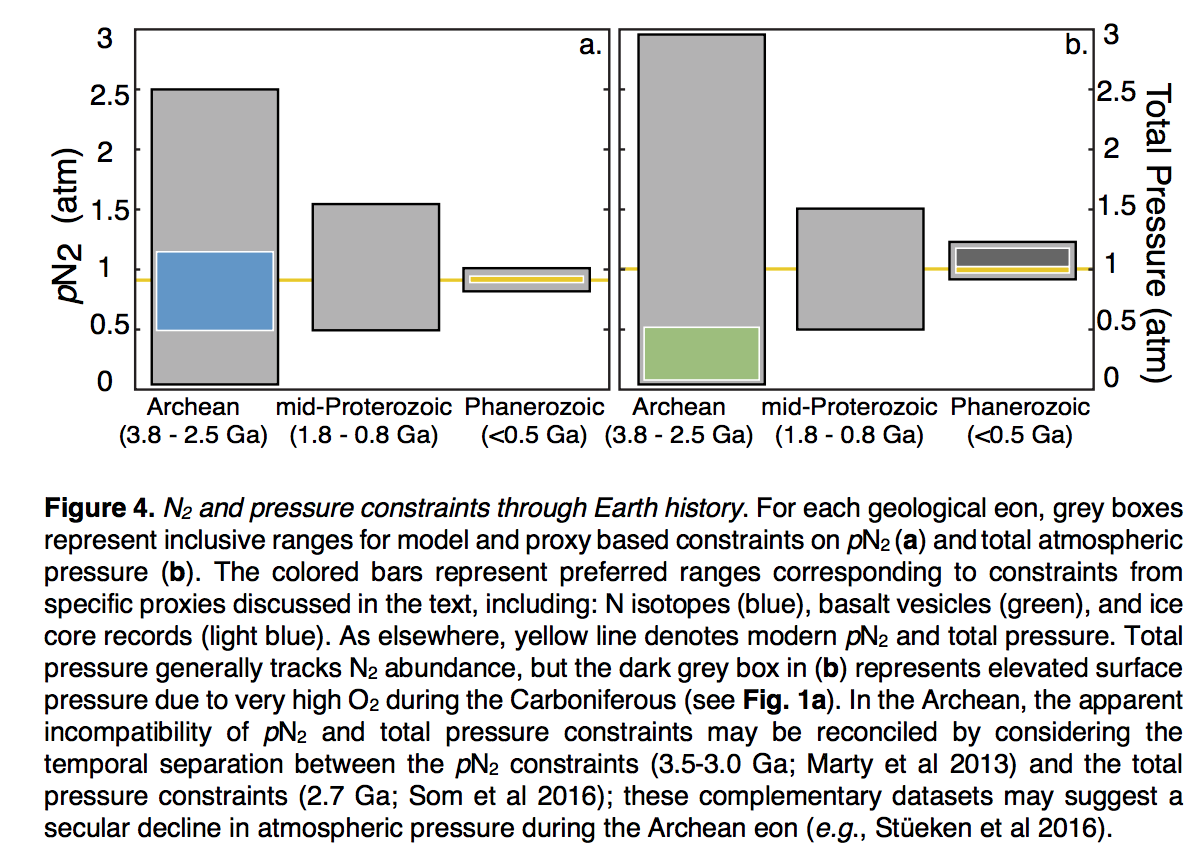 Stephanie 
Olson et al.,
arXiv 2018
The processes discussed today operate on 10^(5-12) yr timescales, much longer than the ~10^(2-3) yr timescales associated with the human response to human-induced climate change.
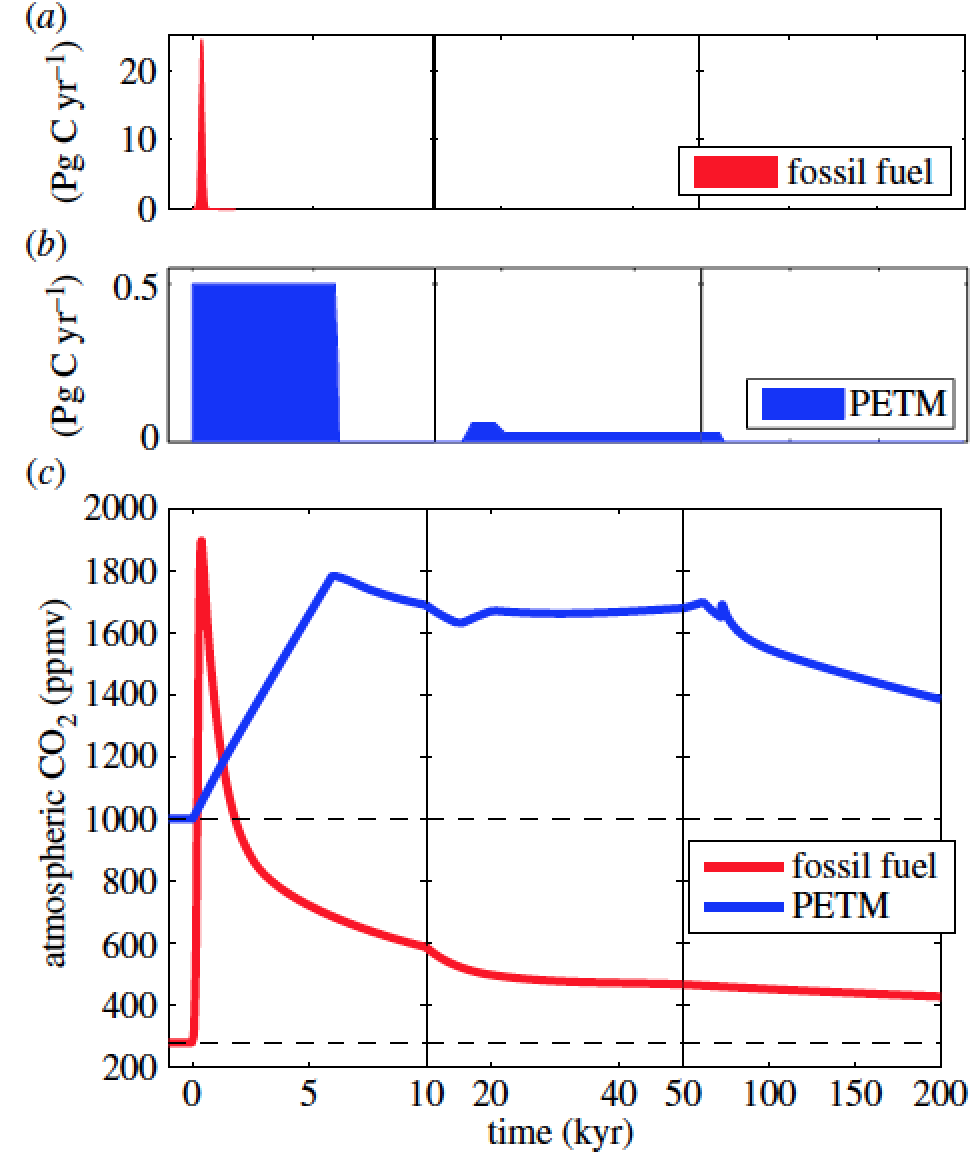 Zeebe & Zachos, Philosophical Transactions 
of the Royal Society 2013
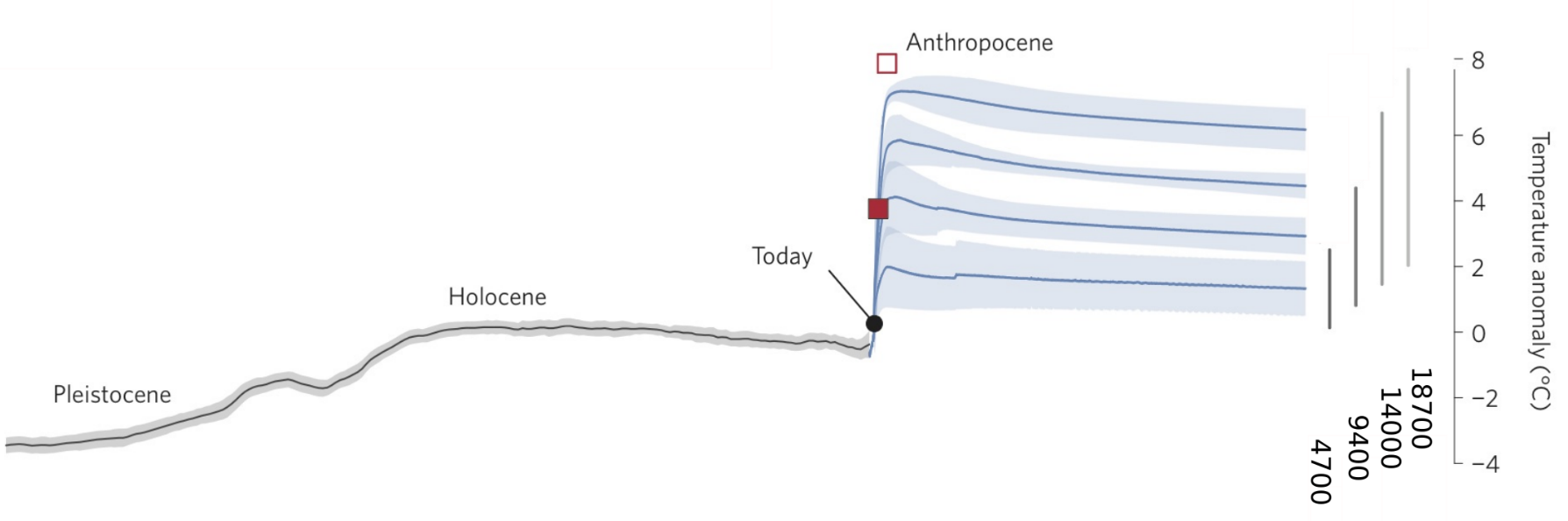 Common Era
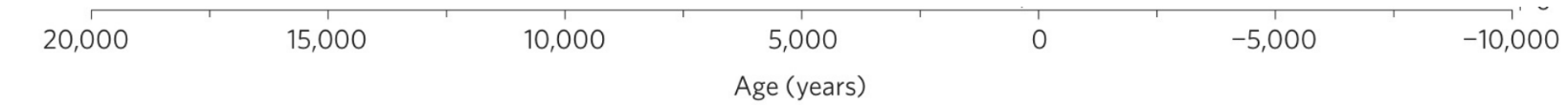 Archer, Kite, et al., ‘The ultimate social cost of carbon,’ in review